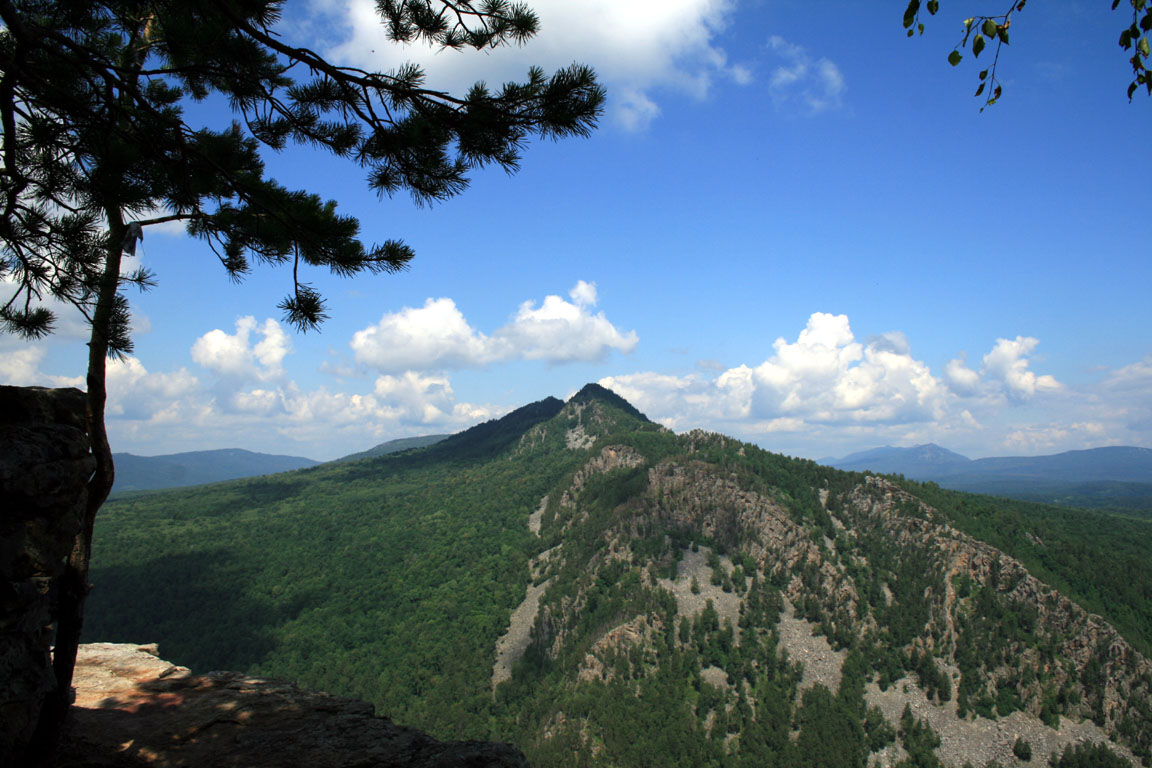 УРАЛЬСКИЕ ГОРЫ
География
9 класс
НАЗВАНИЯ  УРАЛА:
Седой Урал;
Каменный пояс земли русской;
Водораздельный хребет;
Климатический барьер.
Составные  части
Уральских гор:
Пай - Хой;
Полярный Урал;
Приполярный Урал;
Северный Урал;
Средний Урал;
Южный Урал.
*  Определите высочайшую
вершину каждой части Урала.
*  Сделайте выводы.
ОСОБЕННОСТИ  ГП  УРАЛА:
Площадь – более 1,5 млн. кв. км.
Транзитное положение.
Выход в Северный Ледовитый океан.
Пограничное положение с Казахстаном.
Протяженность С – Ю – более 2 тыс. км.
Протяженность З – В – от 50 до 150 км.
Что  такое  Урал?  
Это минералогический рай.
А.Е. Ферсман
Особенности рельефа Урала:
Невысокие (преобладающие высоты от 500 
      до 1500 м).
Состоят из нескольких параллельных друг другу хребтов.
В понижениях между хребтами текут реки.
Старые и сильно разрушены.
В горах много относительно ровных поверхностей.
Рельеф очень разнообразен, примыкают равнины (какие?)
В Предуралье и Зауралье залегают осадочные МР, а в недрах гор – рудные МР.
Анализируя карту атласа (8 кл.), с.40-41, заполните таблицу:
Высотная  поясность Урала
Какова причина различий климата?
ПРИРОДНЫЕ  РЕСУРСЫ  УРАЛА
Раститель-ные
Водные
Почвенные
Лесные
Рекреа-
ционные
Используя карты атласа и учебник, 
заполните схему.
По картам атласа и материалам учебника (п.43) заполните таблицу и сделайте вывод о природных различиях Урала.
ВОПРОСЫ:
Определите географические координаты крайних северной и южной точек Урала.
Как ГП Урала повлияло на его природу?
Чем Уральские горы отличаются от Урала? Объясните отличия.
Какими горными породами сложены самые высокие и самые низкие части Уральских гор?
Почему наибольшее количество осадков выпадает на западных склонах Уральских гор?
Сравните высотные пояса Урала и Кавказа. В чем отличие? Назовите причины отличий.
Дайте оценку ПУ Урала для жизни и хозяйственной деятельности человека.
Урал – крупнейшая металлургическая база страны. 
Используя карты атласа и учебник (п.45), заполните  таблицу.
ЭКОЛОГИЧЕСКИЕ  ПРОБЛЕМЫ  УРАЛА
В природе Урала происходят значительные изменения под влиянием хозяйственной деятельности человека. О каких изменениях идет речь? (п.45)
ВОПРОСЫ:
Какие виды использования ПР Урала вызывают наибольшие изменения природы?
Какие виды деятельности человека меньше всего влияют на природу Урала?
В каких частях Урала преобладают антропогенные ландшафты?
П. 42 – 43, письменные задания.